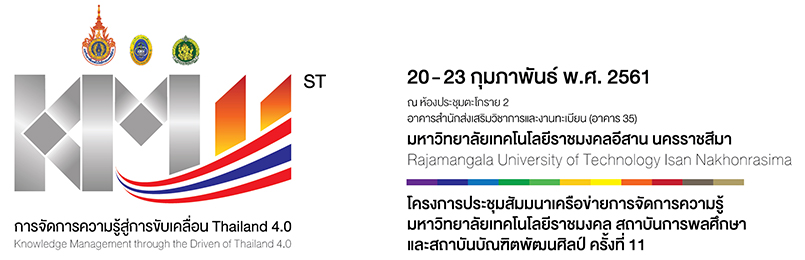 CoP 7
การพัฒนานักศึกษาสู่ Thailand 4.0
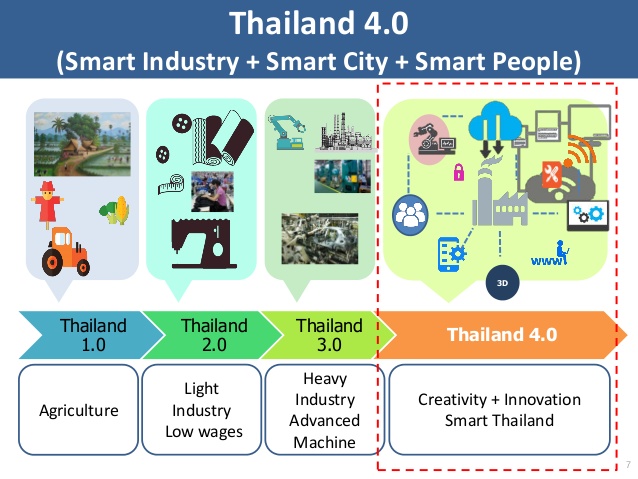 การพัฒนานักศึกษาสู่ Thailand 4.0
สถาบันอุดมศึกษาซึ่งมีบทบาทหน้าที่ในการผลิตบัณฑิต จะต้องเชื่อมโยงกับความต้องการพัฒนา         กำลังคนใน Thailand 4.0 โดยปรับเปลี่ยนจากบทบาทจากการสอนเพื่อให้ความรู้ไปเป็นการพัฒนานักศึกษาให้เกิด “การเปลี่ยนแปลงตัวผู้เรียน” (Outcome) ผ่านกิจกรรมที่สร้างประสบการณ์การเรียนรู้ และการ  จัดการศึกษาที่เน้นให้ผู้เรียนได้ลงมือปฏิบัติและสร้างคุณค่าจากสิ่งที่เรียนรู้    เพื่อพัฒนาสังคมและการดำเนินชีวิตมากกว่าแค่การเรียนรู้ในศาสตร์เท่านั้น
การพัฒนานักศึกษาสู่ Thailand 4.0
ดังนั้น การพัฒนานักศึกษาจะต้องพัฒนาควบคู่ไปกับงานด้านวิชาการจะต้องปรับตัวและเตรียมการรองรับความเปลี่ยนแปลงของสังคมยุคใหม่ ในการสร้างความตระหนักแก่นักศึกษาให้เล็งเห็นความสำคัญของการแก้ไขปัญหาด้านต่างๆ ของประเทศ โดยยึดฐานความคิดของหลักปรัชญาเศรษฐกิจพอเพียง รวมทั้งพัฒนานักศึกษาให้มีภูมิคุ้มกันในการดำเนินชีวิตให้เหมาะสม โดยเริ่มตั้งแต่การกำหนดนโยบาย การวางแผนงานโครงการ การสนับสนุนงบประมาณ  และพัฒนาบุคลากรด้านกิจการนักศึกษาให้เอื้อต่อการพัฒนานักศึกษาอย่างเหมาะสม
การพัฒนานักศึกษาสู่ Thailand 4.0
การพัฒนานักศึกษาสู่ Thailand 4.0
ความพอเพียง
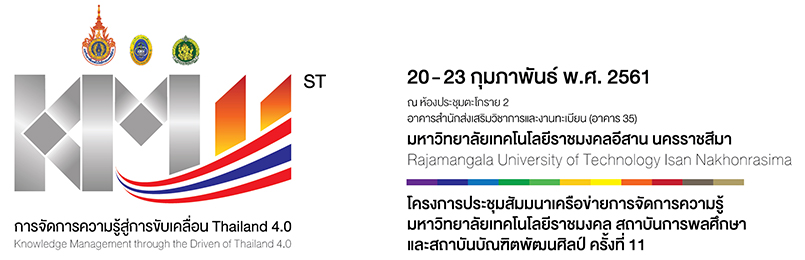 ...THANK   YOU…